Exoplanet Communications
Planet Formation – from Dust to Planets
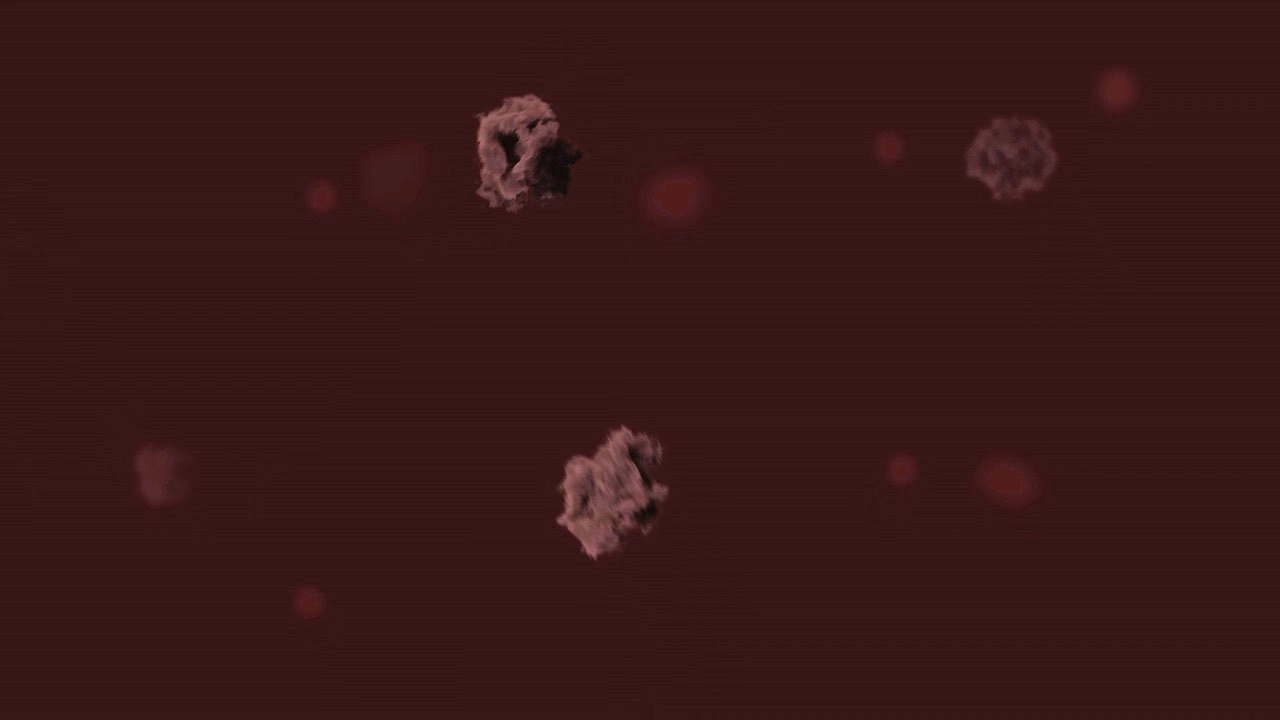 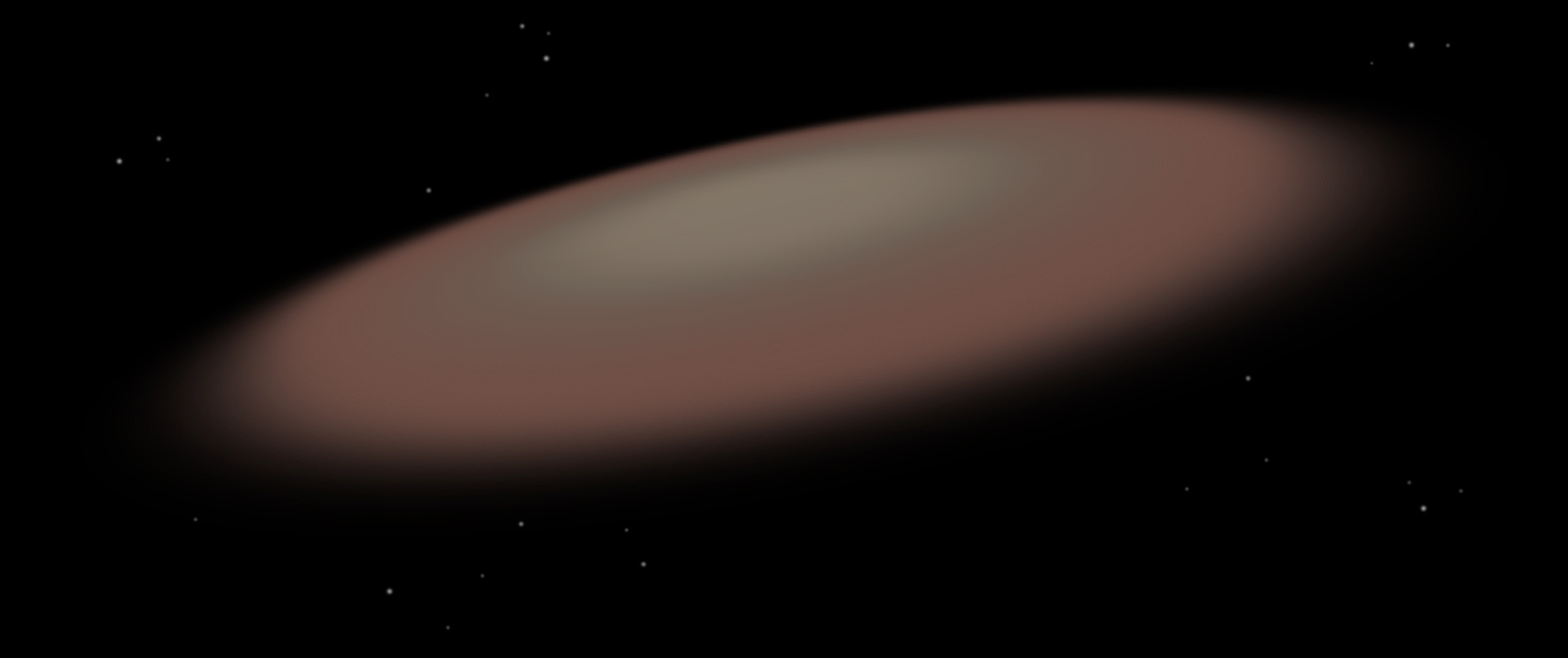 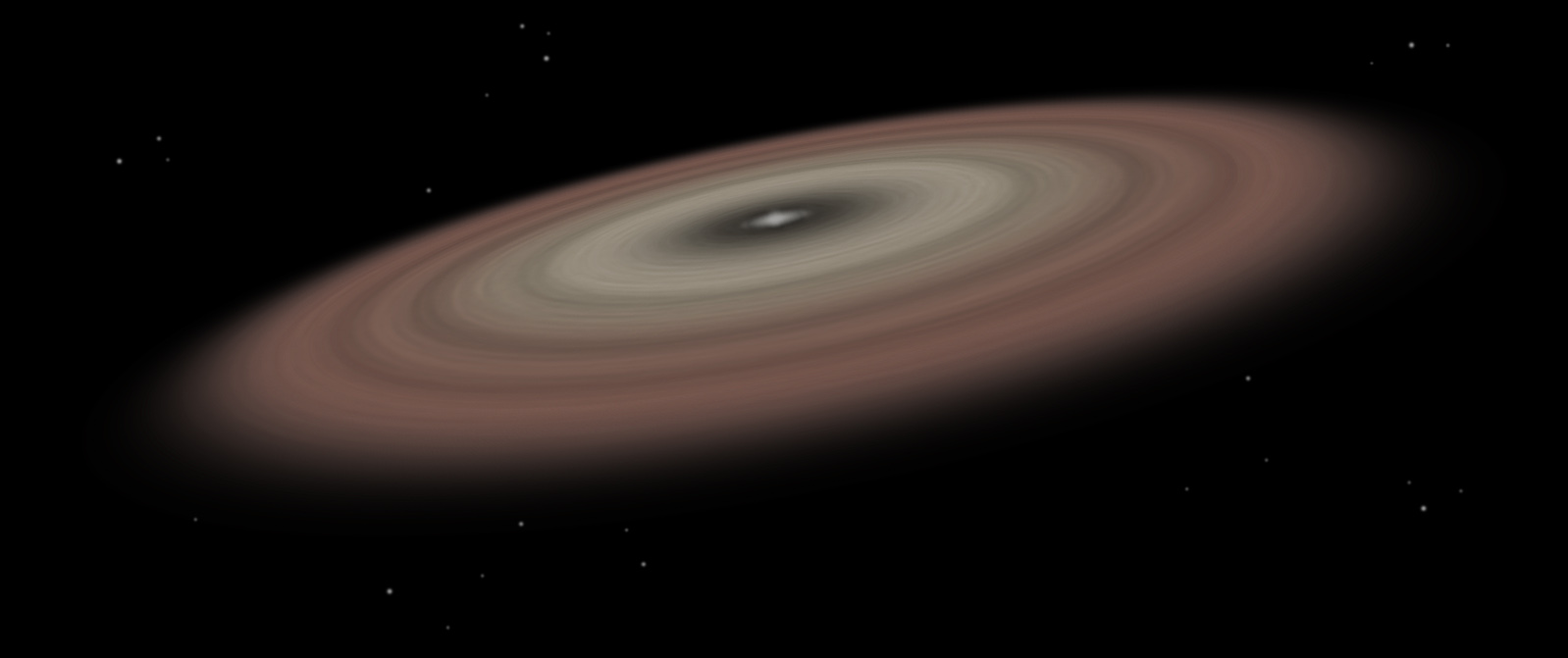 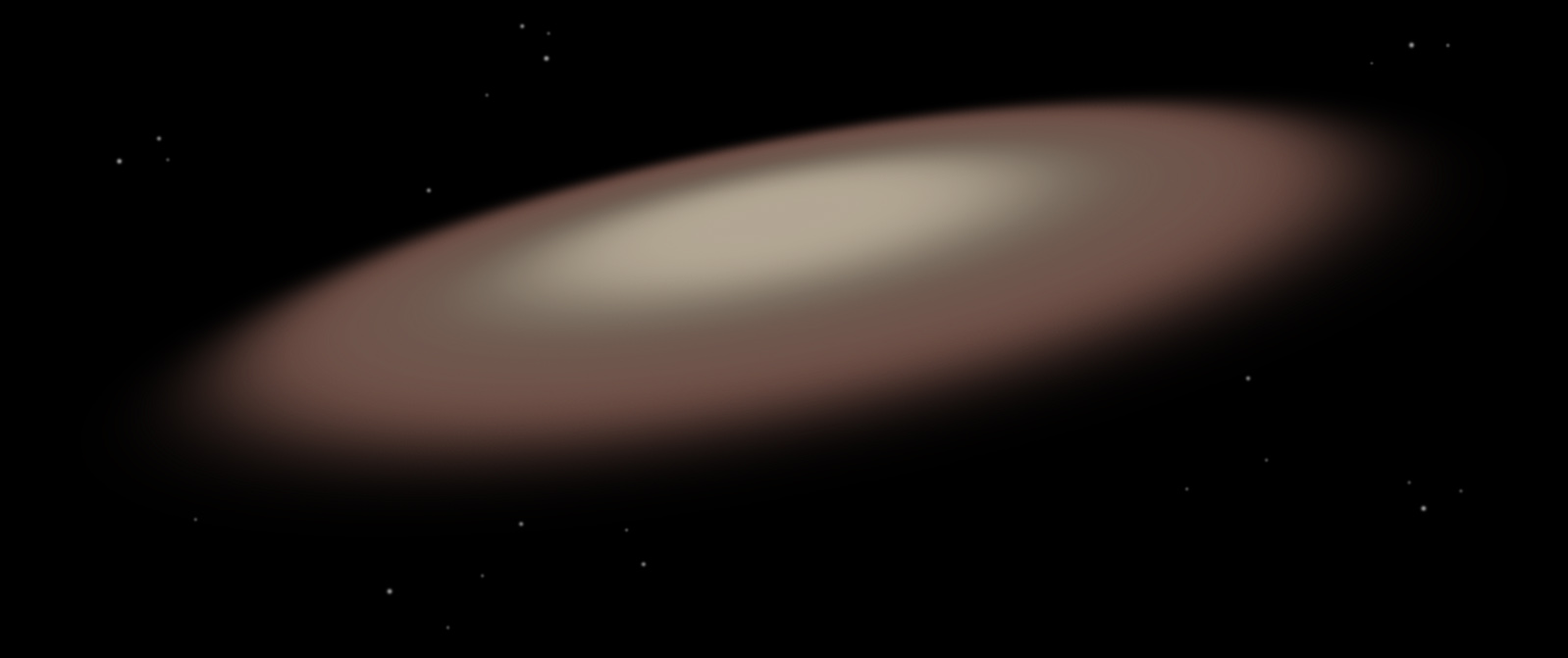 00
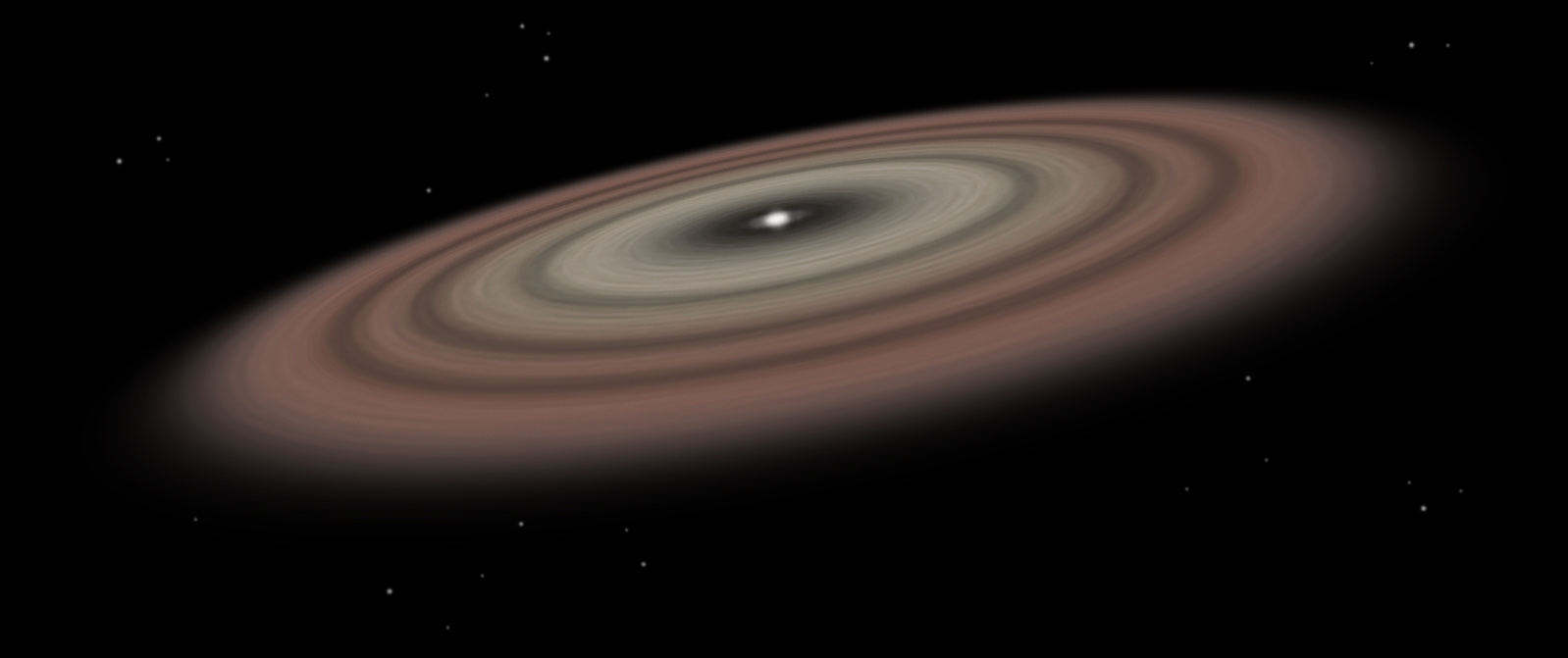 0
2
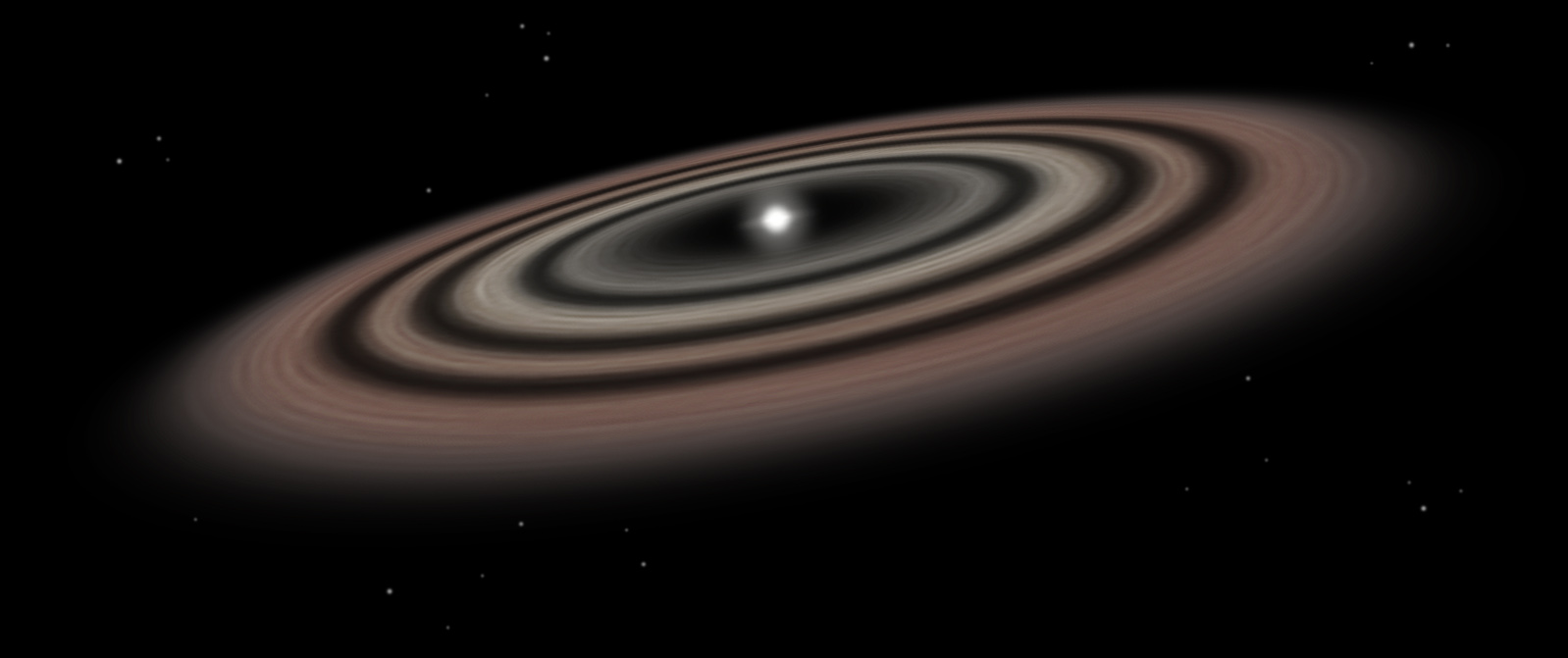 Giant planets
Formation timescale: 1-10 million years
Planet formation is complete
Timescale: ~ a few 100 million years
Protoplanets: embryos of planets
Size: ~ 1000 km or larger
Planetesimals: Building blocks of planets
Size: ~ a few km to a few 100 km
Astronomical dust
Size: ~ 0.1 micron to ~ a few mm
Protoplanetary disks:Birthplace of planets
Lifetime: 1-10 million years
Rocky, terrestrial planets
Formation timescale: 10-100 million years
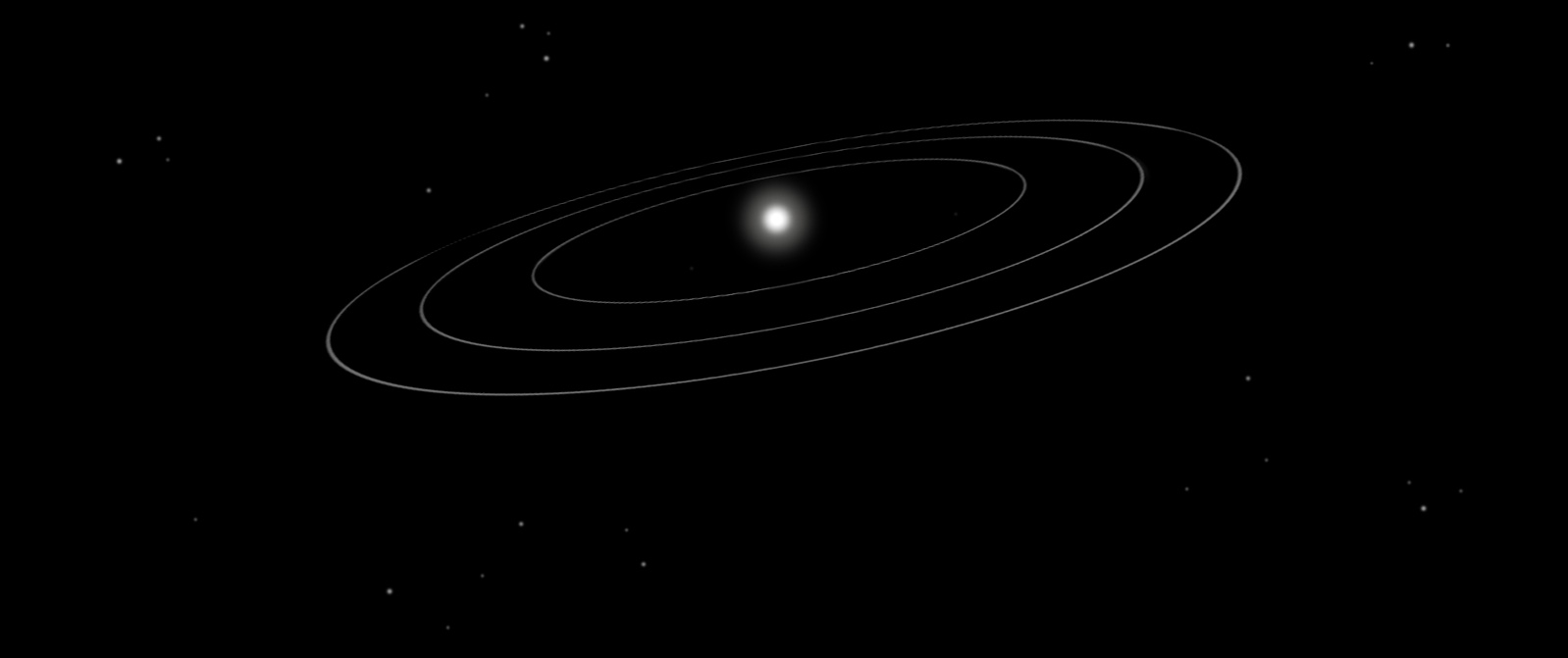 4
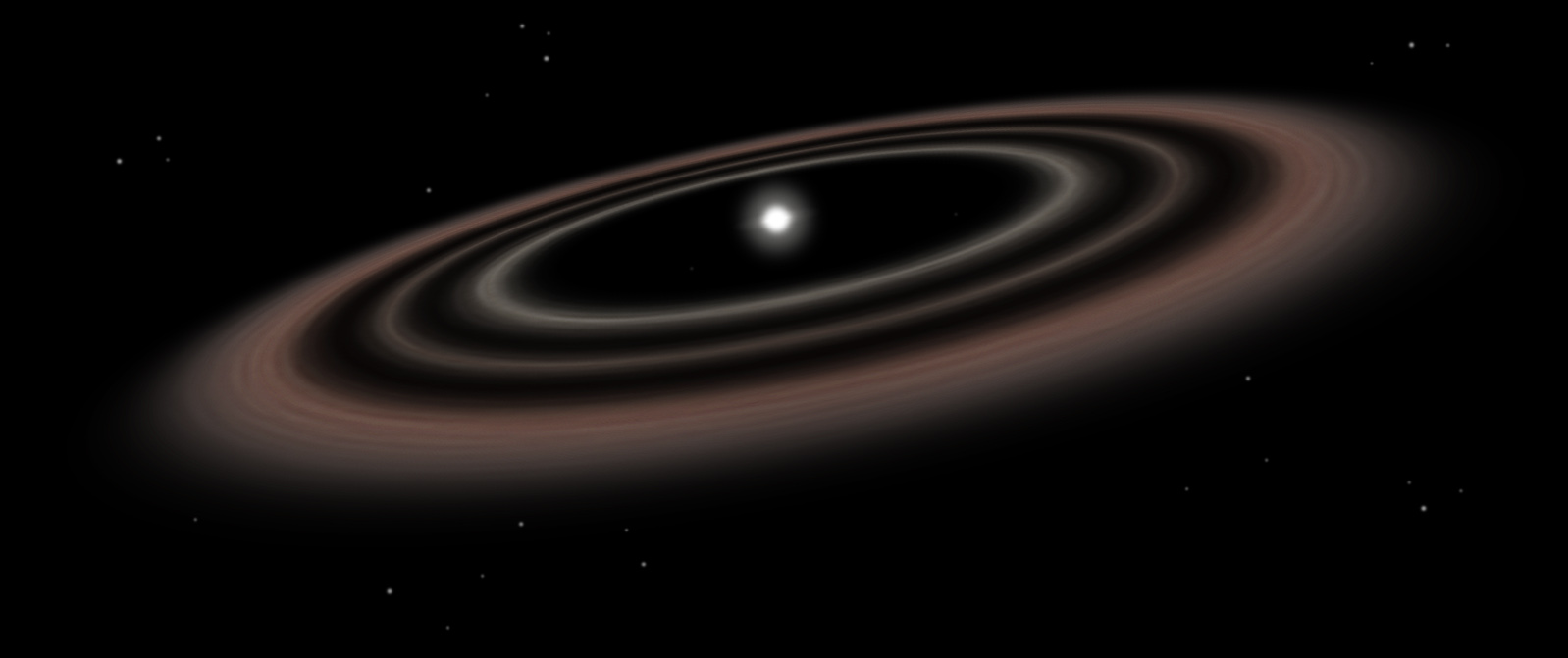 exoplanets.nasa.gov
November 1, 2021
This document has been reviewed and determined not to contain export controlled technical data.
1
6
7
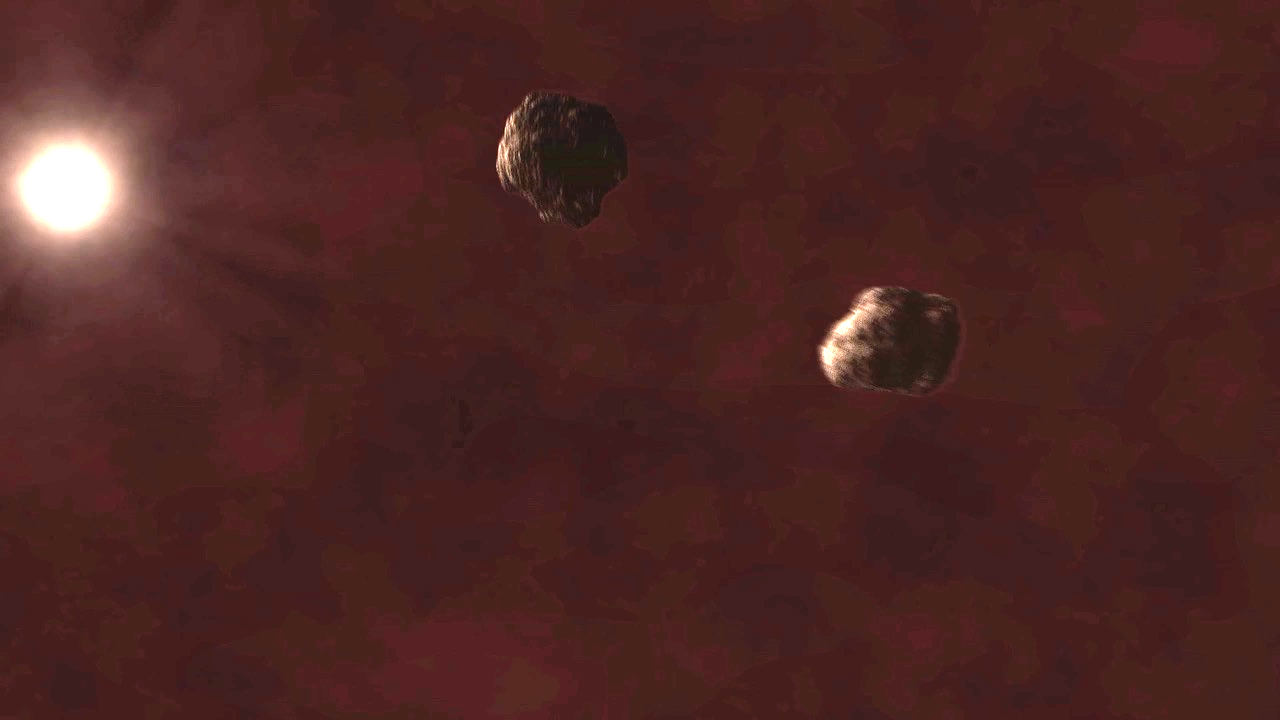 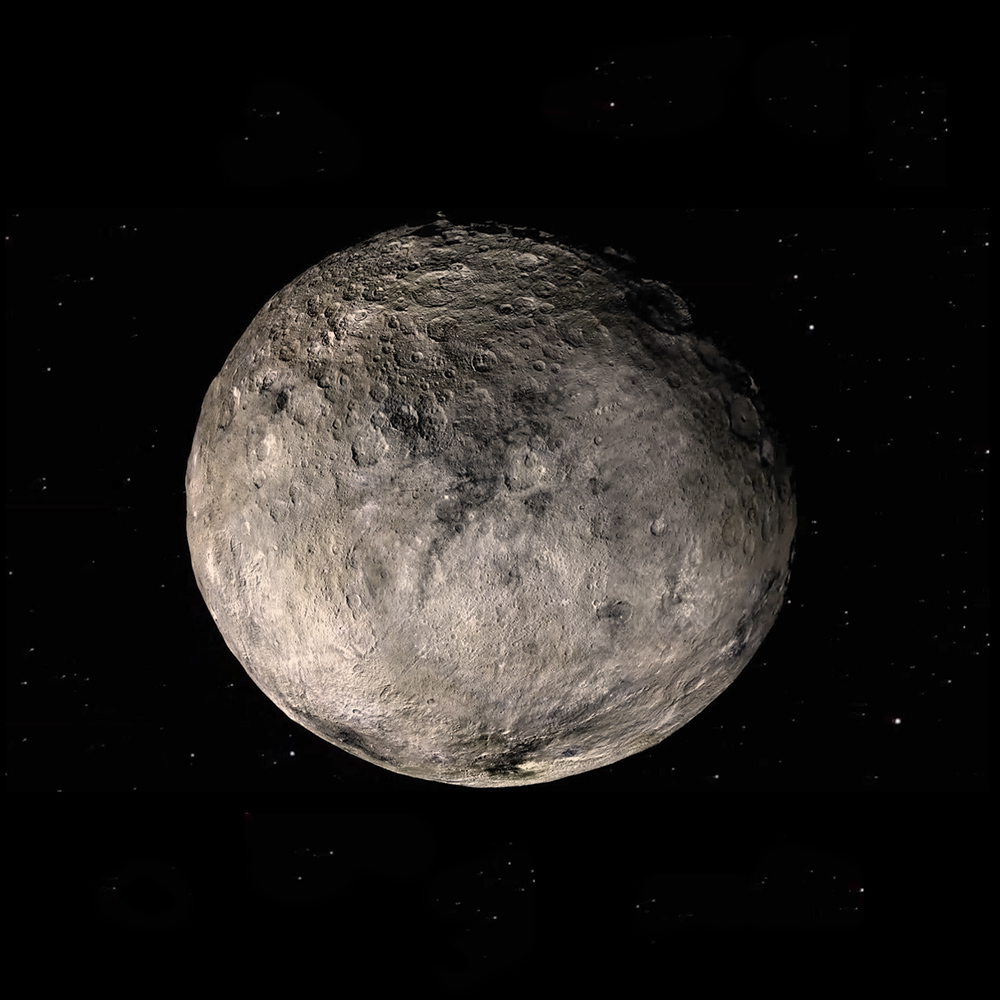 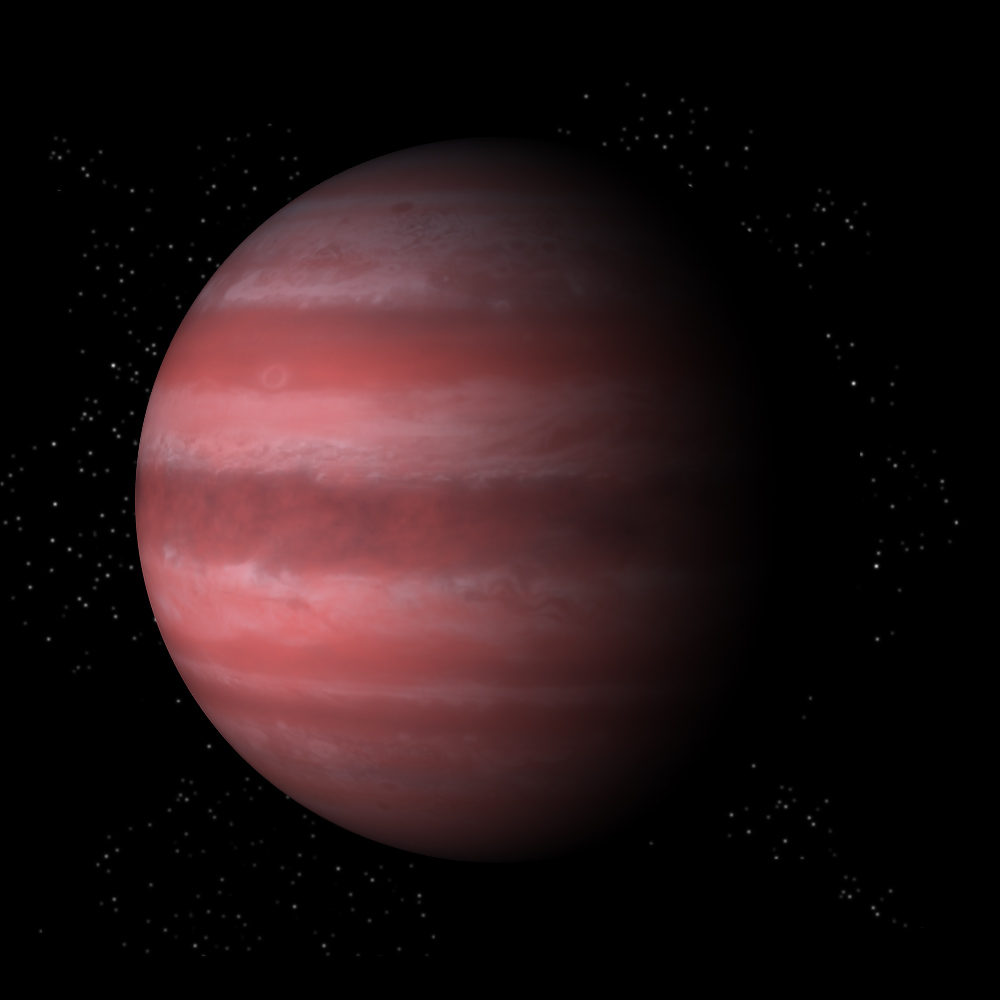 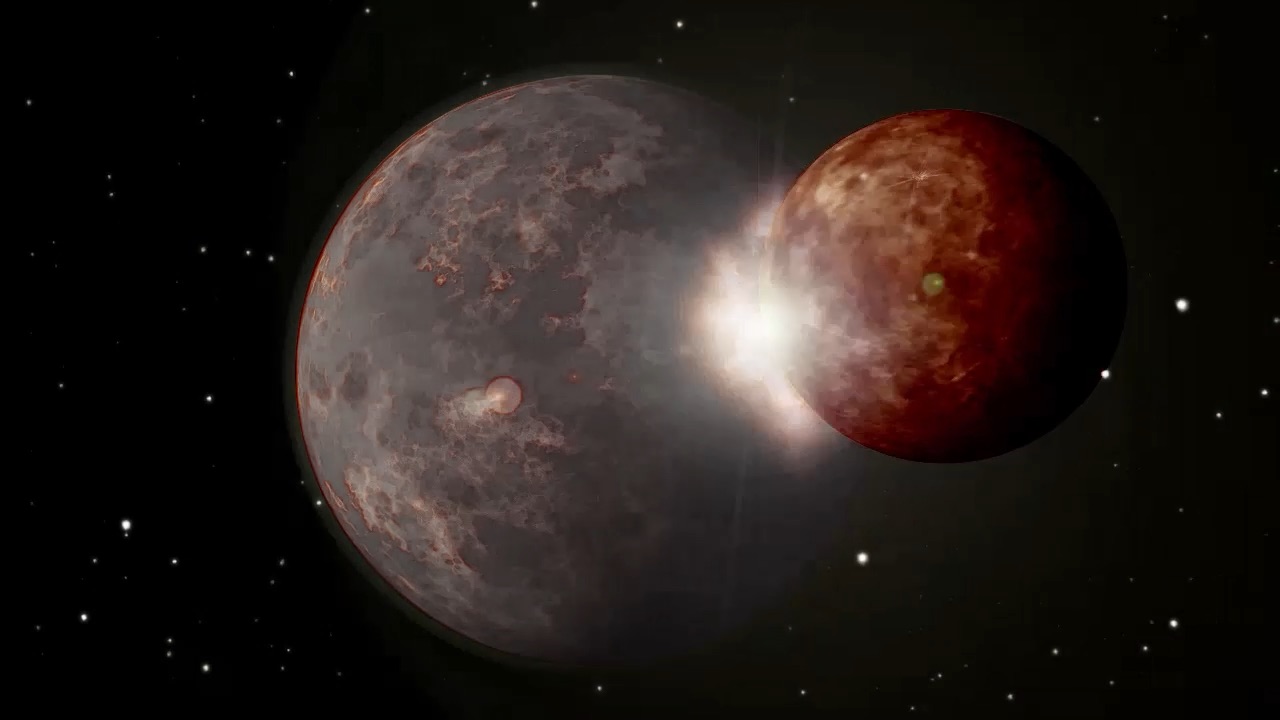 8
[Speaker Notes: Planet Formation Audience: 9th Grade and older. 
Description:
This slide illustrates how planets form from dust in a few hundred million years. Steps illustrated include planetesimal, protoplanets, giant and rocky planets.


Click #1: Astronomical dust
Click #2: Planetesimals
Click #3: Protoplanets
Click #4: Giant planets
Click #5: Rocky, terrestrial planets
Click #6: Planet formation is complete]